Искусство – это выражение самых глубоких мыслей самым простым способом.
Эйнштейн
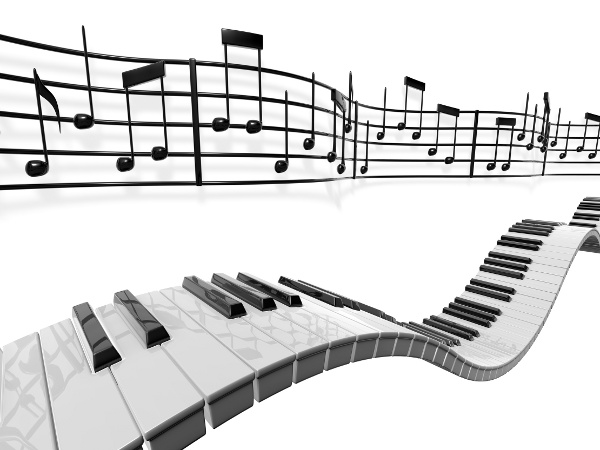 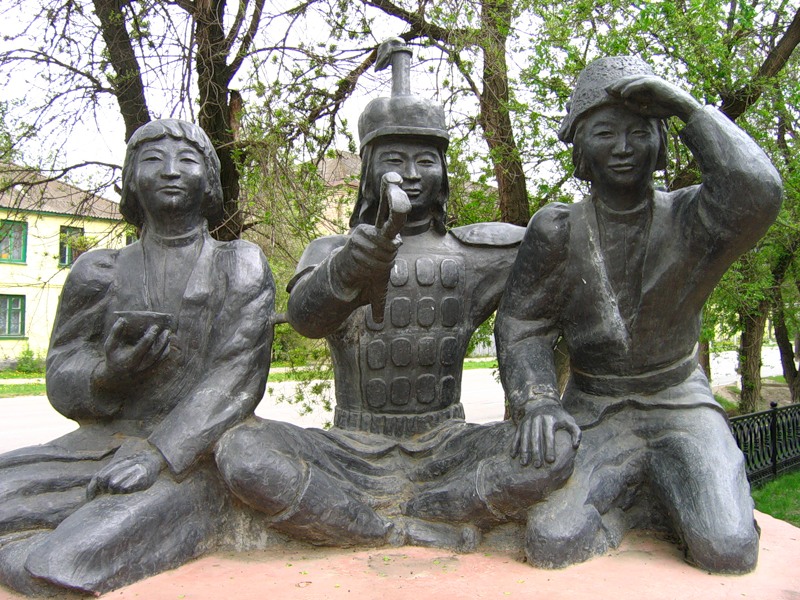 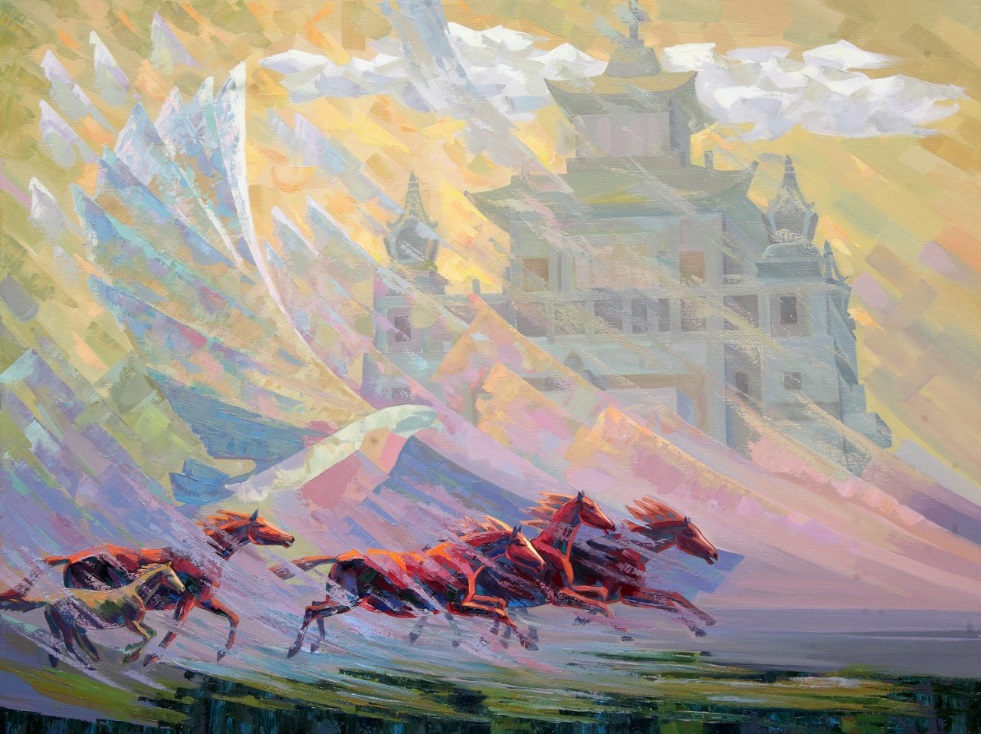 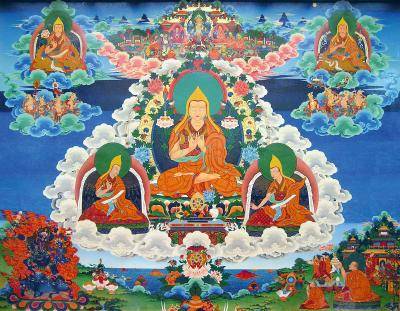 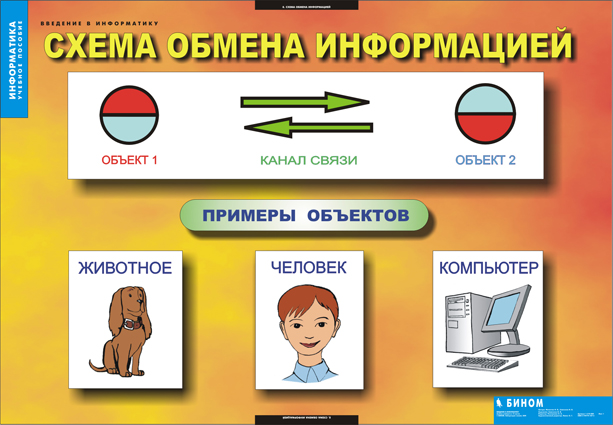 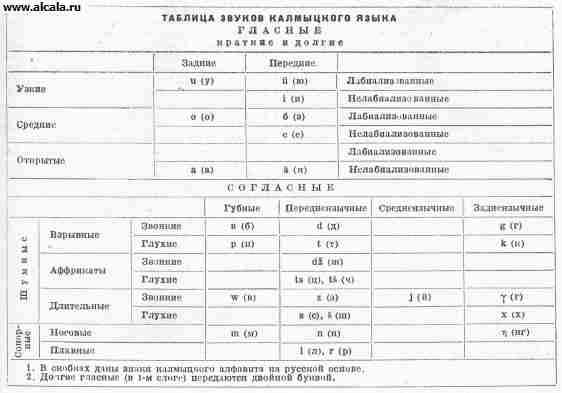 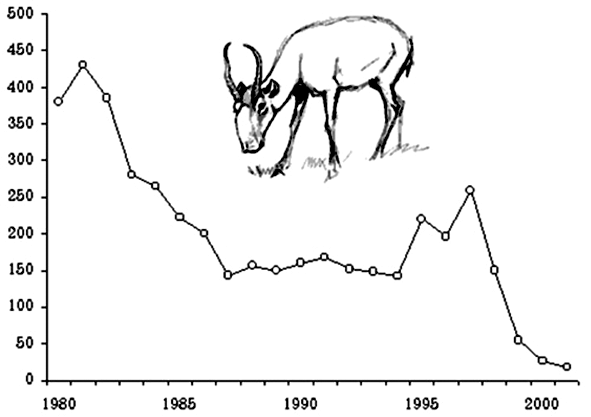 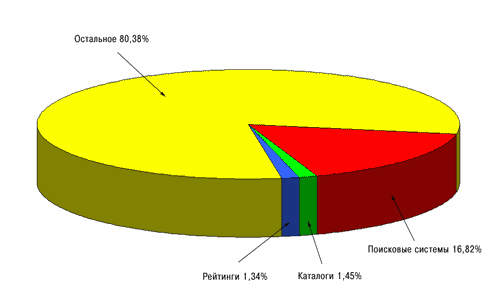 Графика – это изображения, созданные при помощи инструментов рисования и черчения.
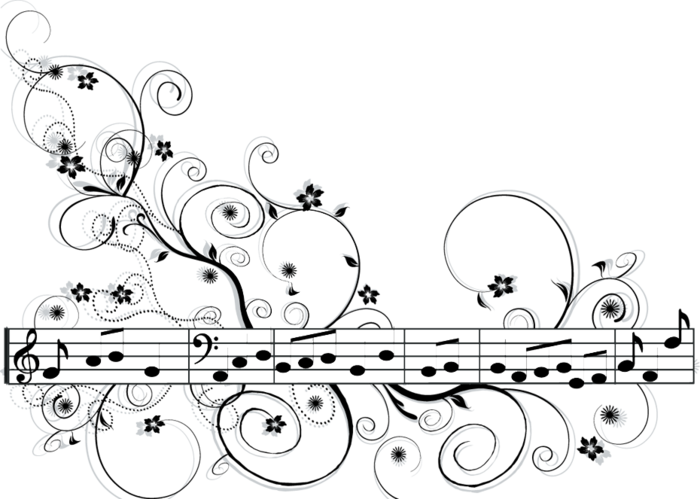 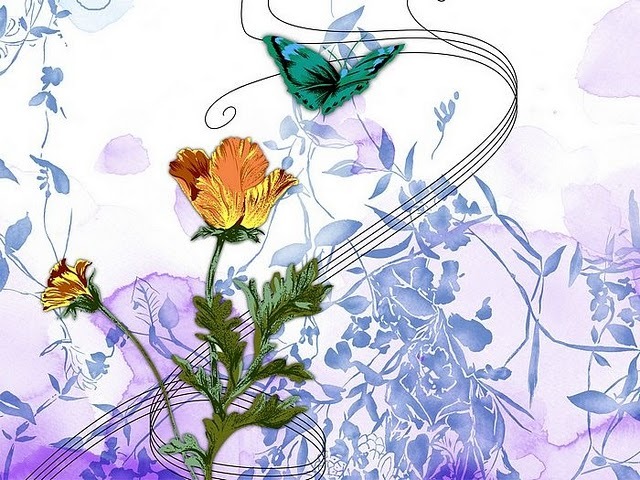 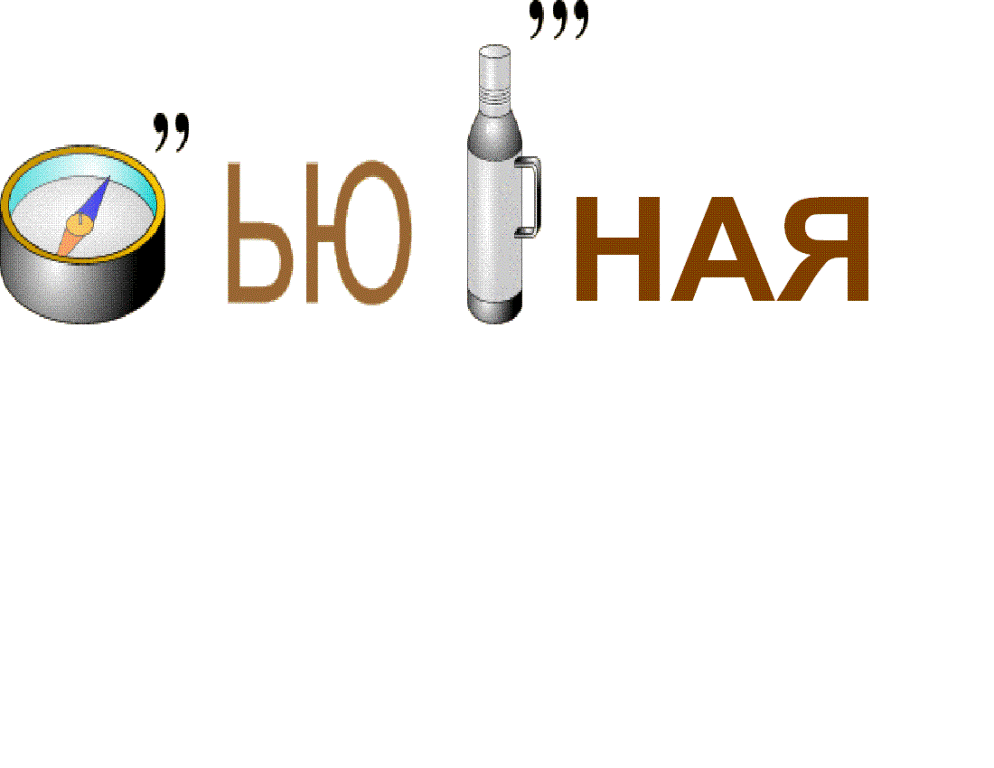 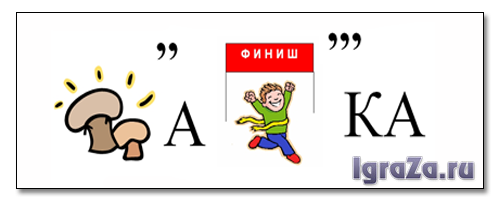 Компьютерная графика
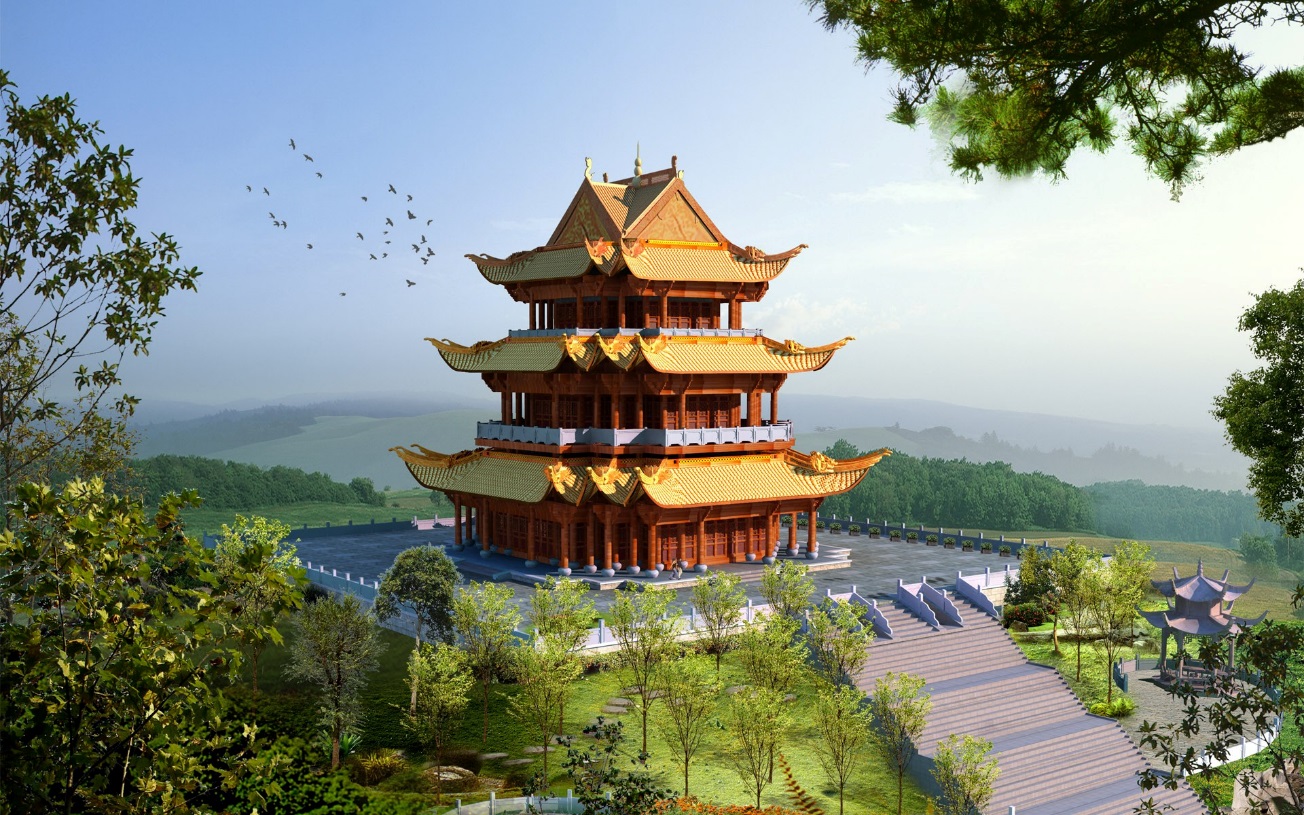 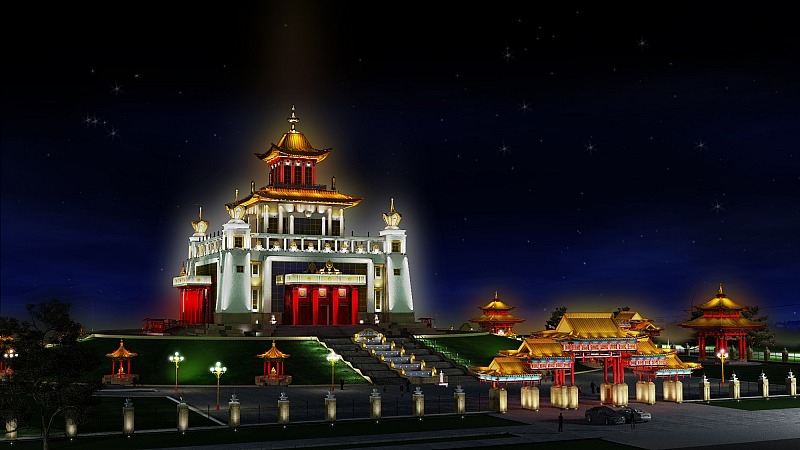 Компьютерная графика – это разные виды изображений, созданные с помощью компьютера.
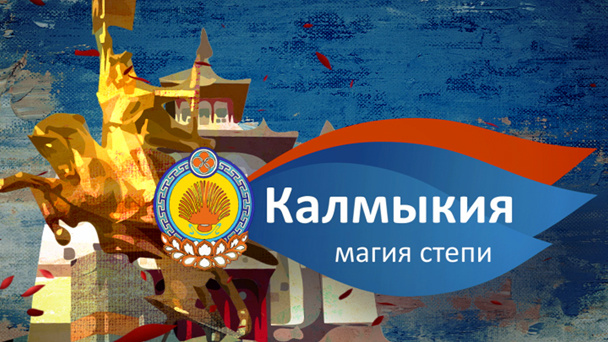 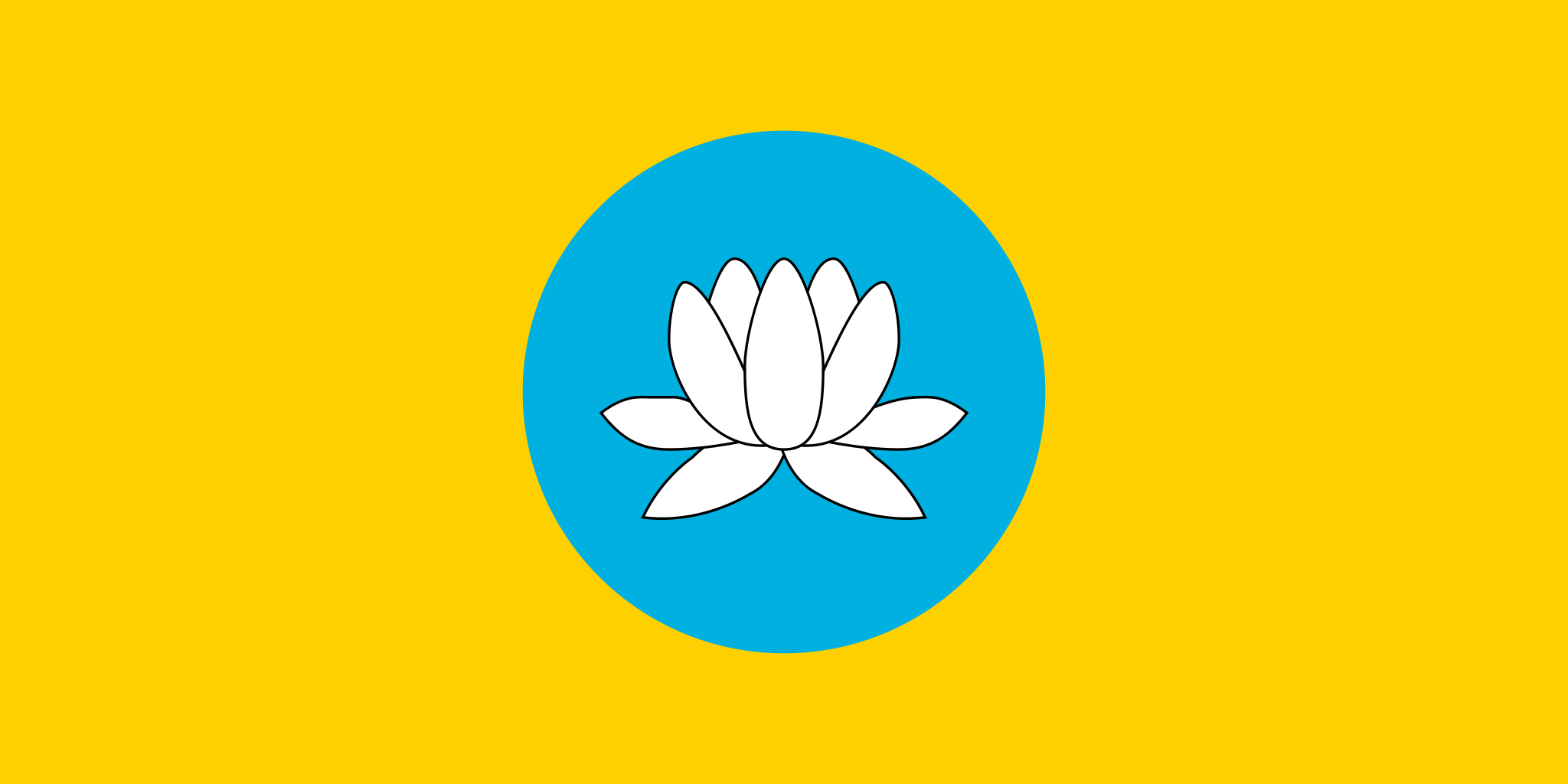 Примеры компьютерной графики
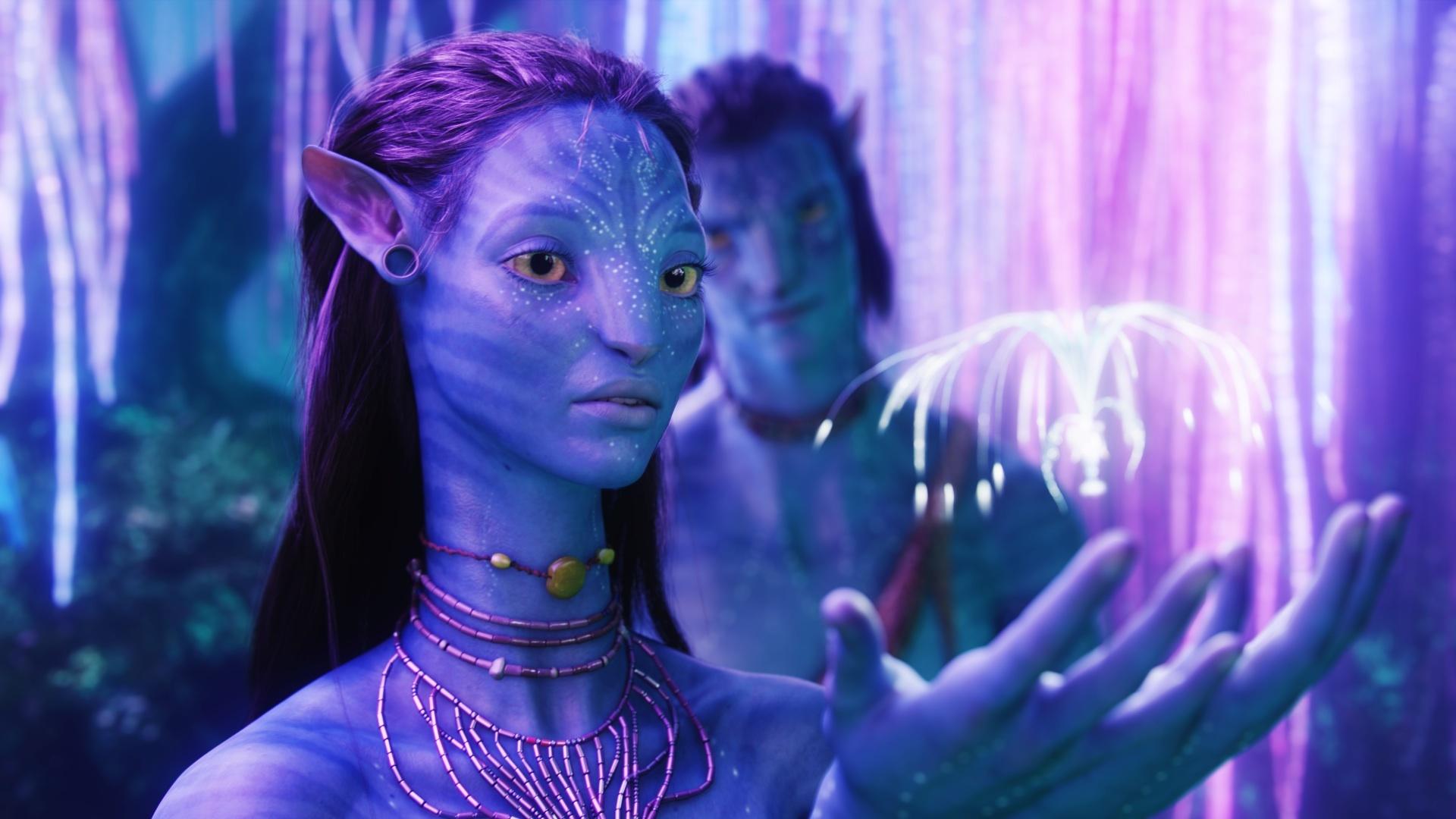 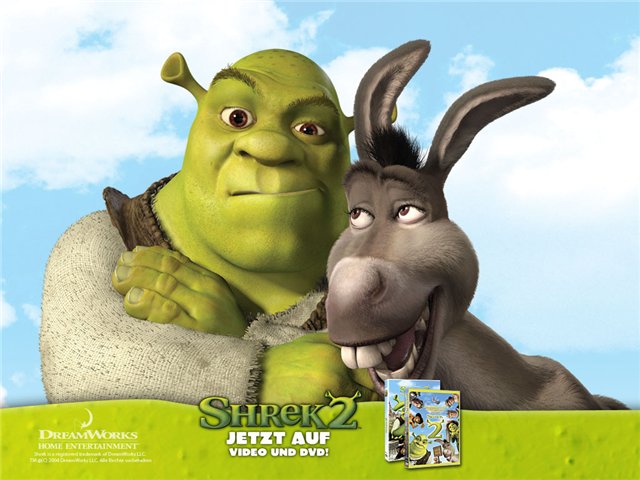 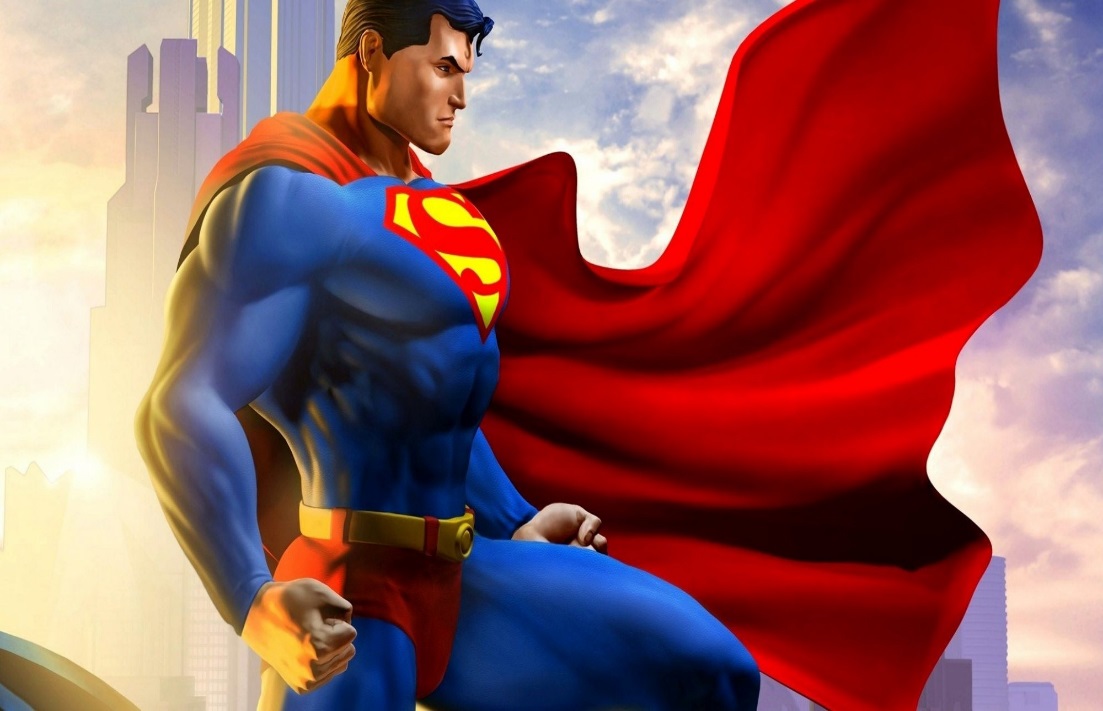 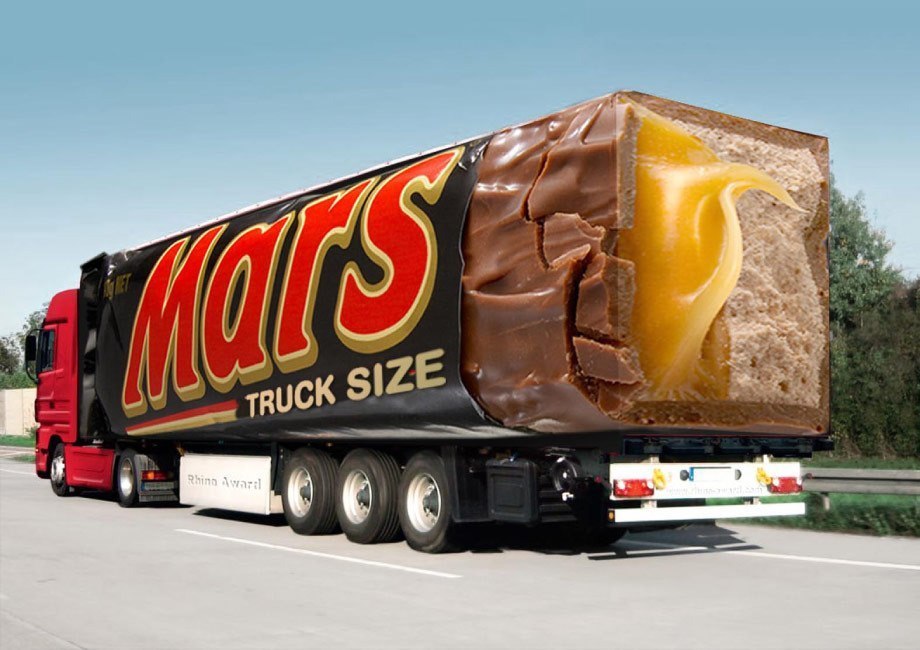 Полосы    прокрутки
Строка заголовка
Рабочая область
Строка меню
Панель инструментов
Палитра
Строка состояния
Практическое задание №1
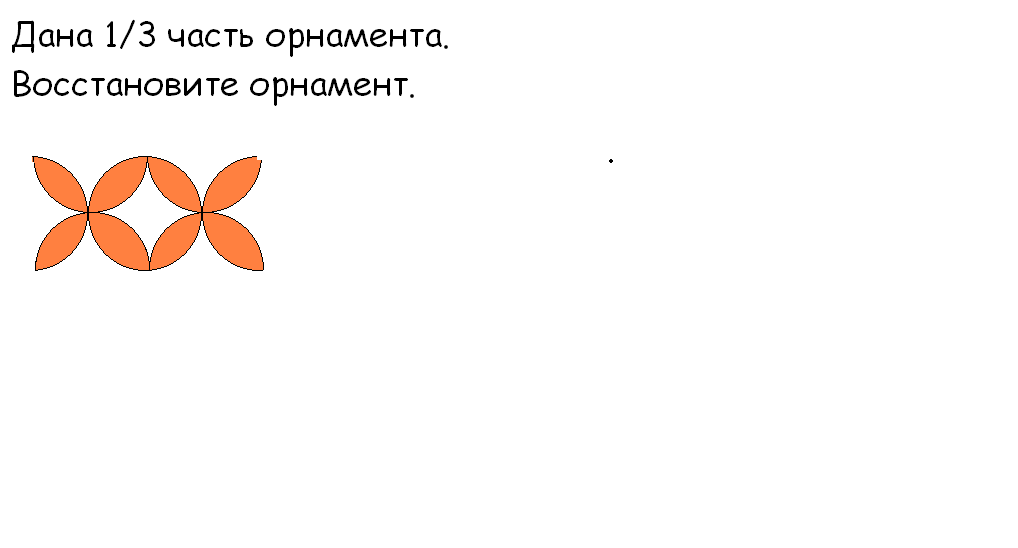 Физкультминутка
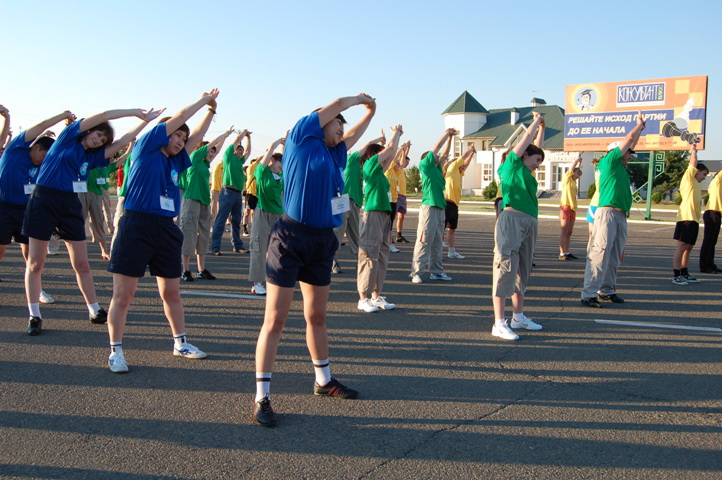 Продолжите фразы:
Я научился (научилась)…
Самым легким при выполнении практической работы для меня было …
Самым трудным на занятии оказалось …